■PRICE CARD
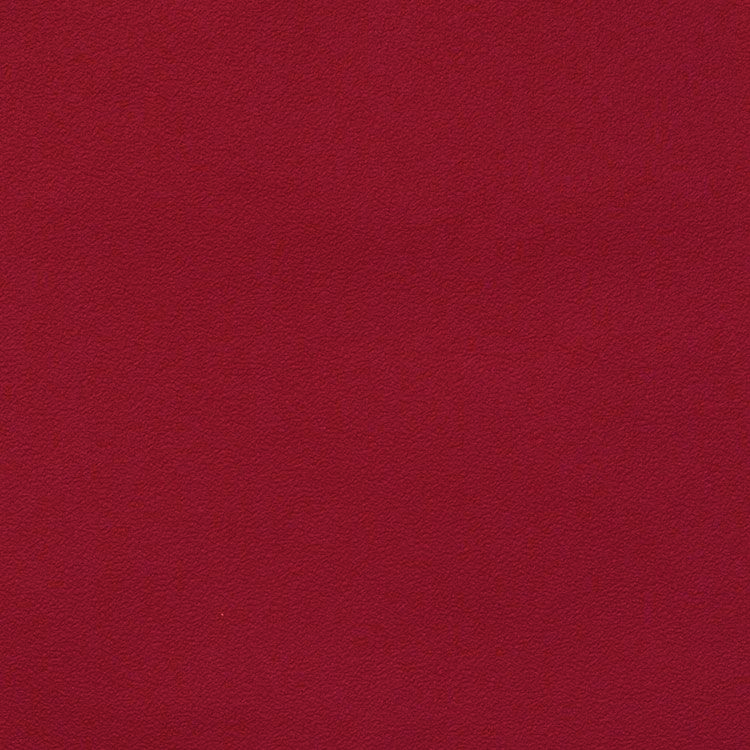 モントレイ・シャルドネ
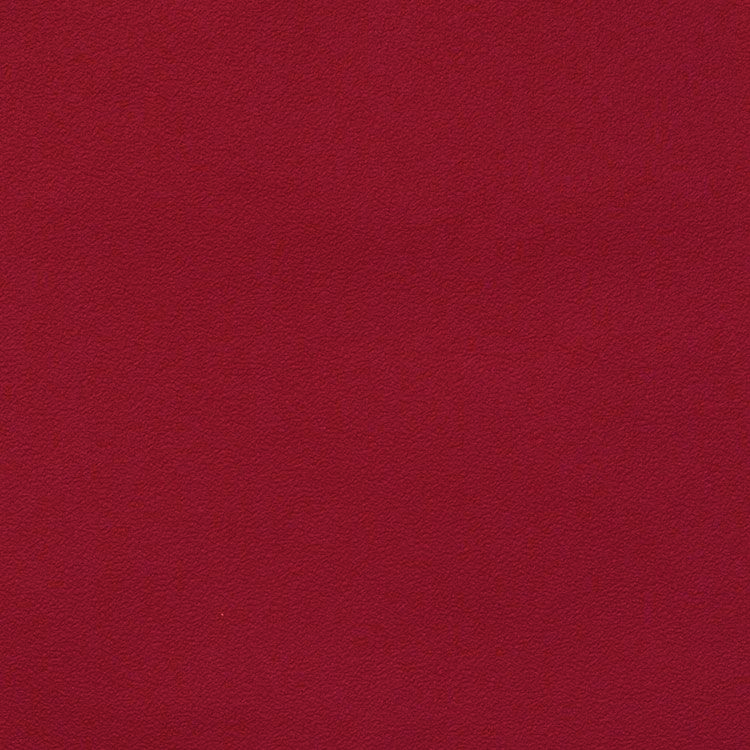 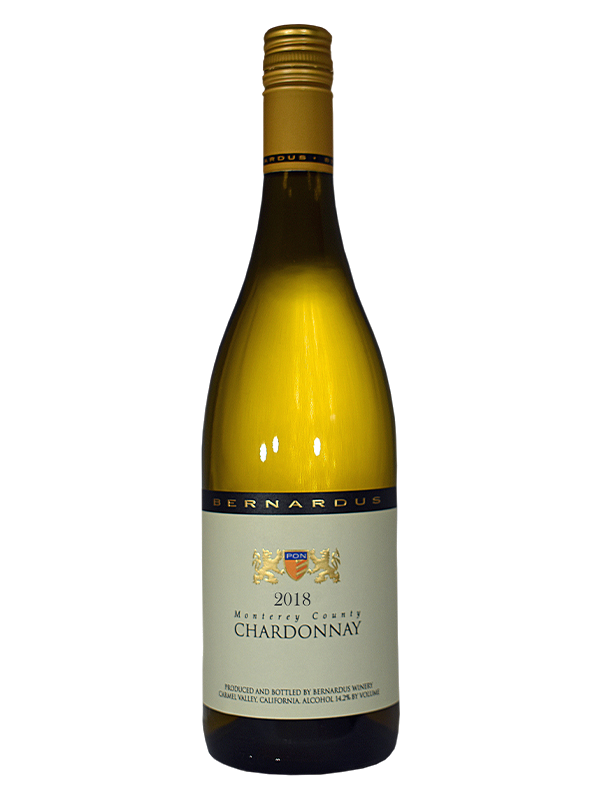 モントレイ・シャルドネ
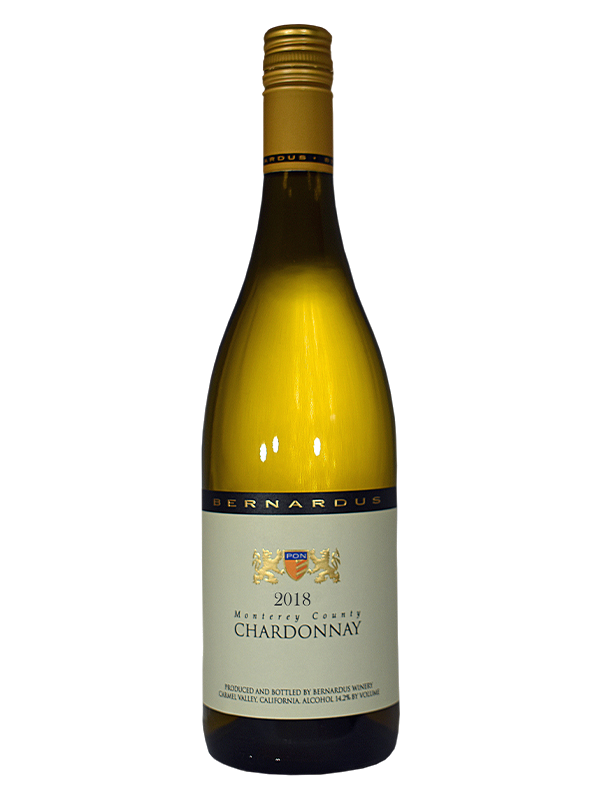 モントレー郡のシャルドネの素晴らしい一例！
モントレー郡のシャルドネの素晴らしい一例！
原産国：ｱﾒﾘｶ / AVA ﾓﾝﾄﾚｲ・ｶｳﾝﾃｨ
生産者：バーナーダス・ワイナリー
品種　：シャルドネ
味わい：白・辛口・フルボディ
原産国：ｱﾒﾘｶ / AVA ﾓﾝﾄﾚｲ・ｶｳﾝﾃｨ
生産者：バーナーダス・ワイナリー
品種　：シャルドネ
味わい：白・辛口・フルボディ
6,050
円 (税込)
希望小売価格
価格
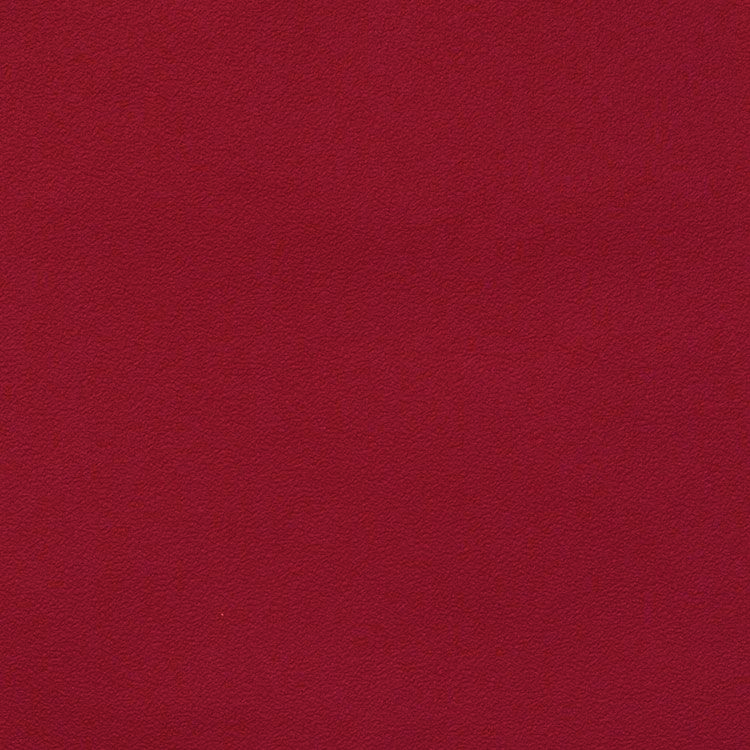 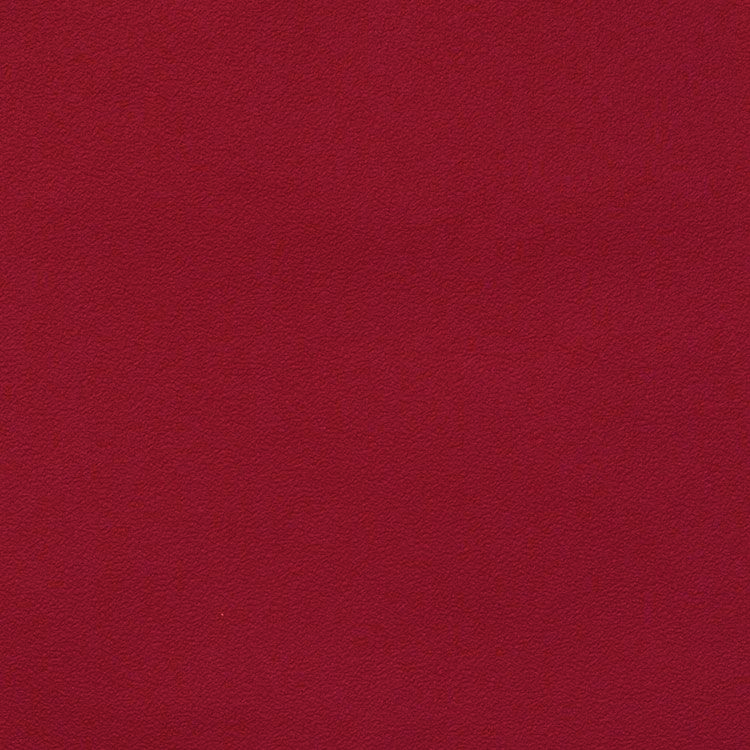 モントレイ・シャルドネ
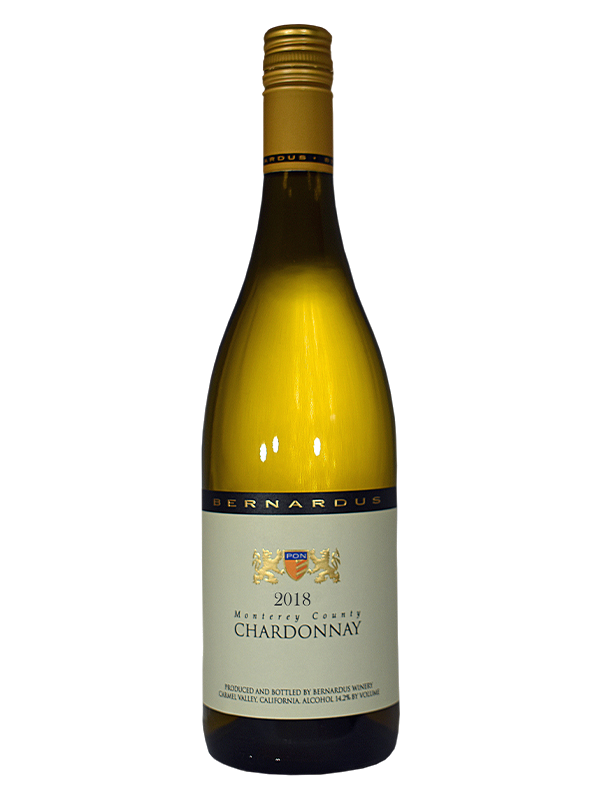 モントレイ・シャルドネ
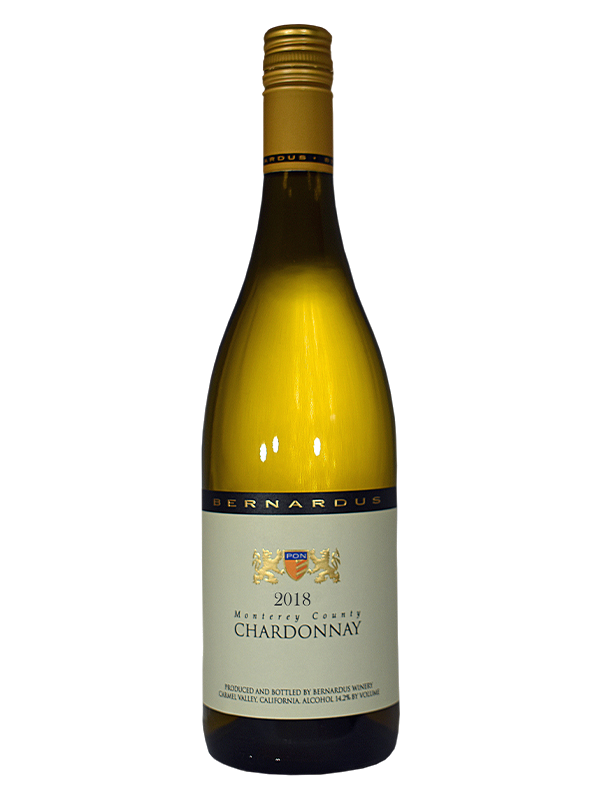 モントレー郡のシャルドネの素晴らしい一例！
モントレー郡のシャルドネの素晴らしい一例！
原産国　：ｱﾒﾘｶ / AVA ﾓﾝﾄﾚｲ・ｶｳﾝﾃｨ
生産者　：バーナーダス・ワイナリー
品種　　：シャルドネ
味わい　：白・辛口・フルボディ
原産国　：ｱﾒﾘｶ / AVA ﾓﾝﾄﾚｲ・ｶｳﾝﾃｨ
生産者　：バーナーダス・ワイナリー
品種　　：シャルドネ
味わい　：白・辛口・フルボディ
希望
小売
\5,500 (税込 \6,050)
価格
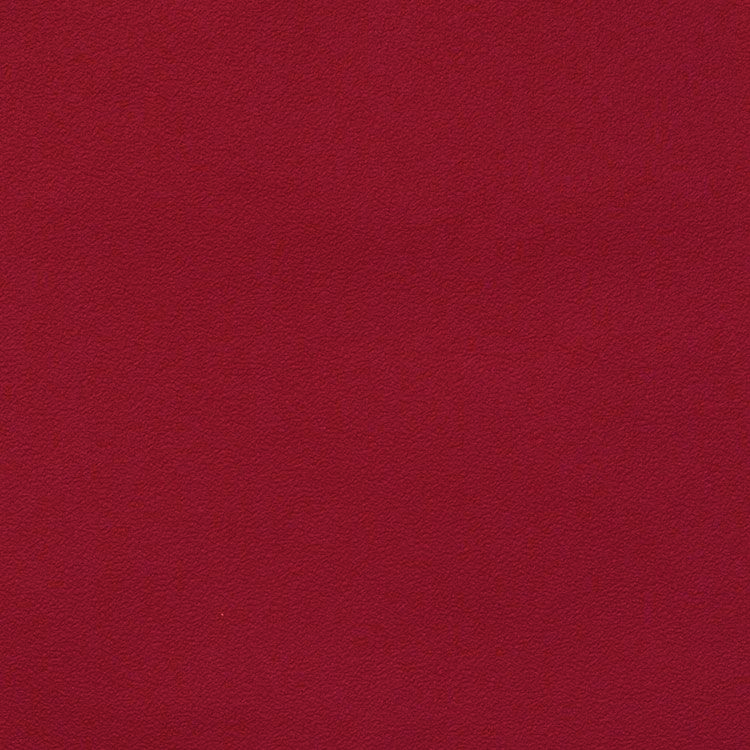 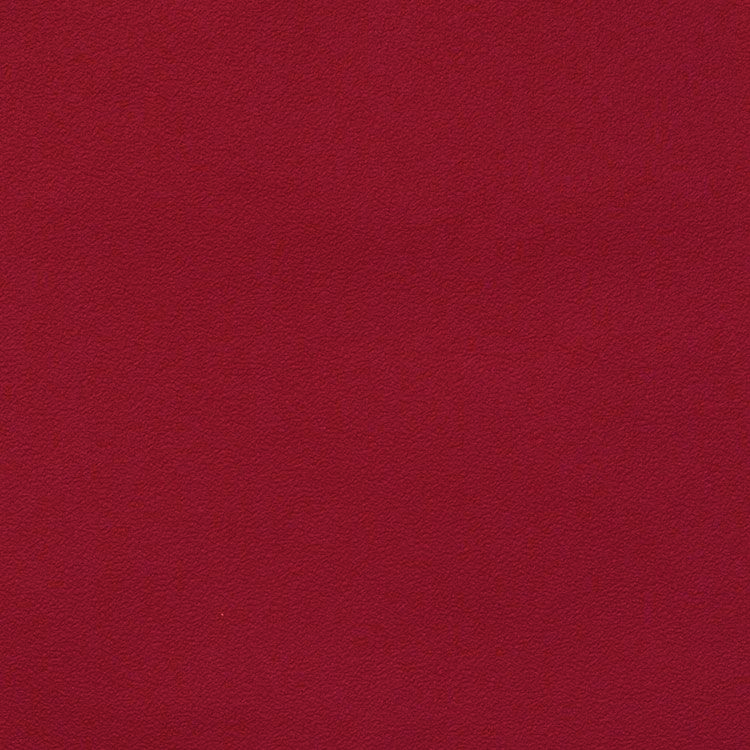 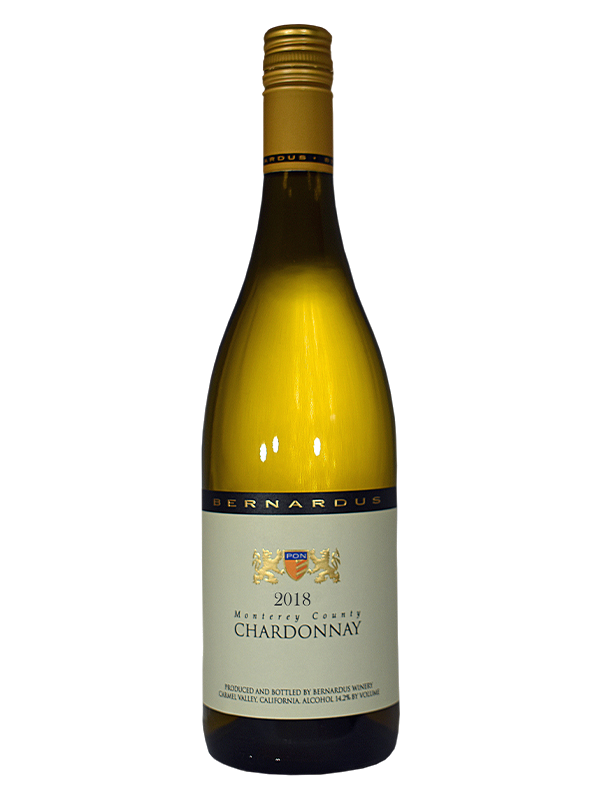 モントレイ・シャルドネ
モントレイ・シャルドネ
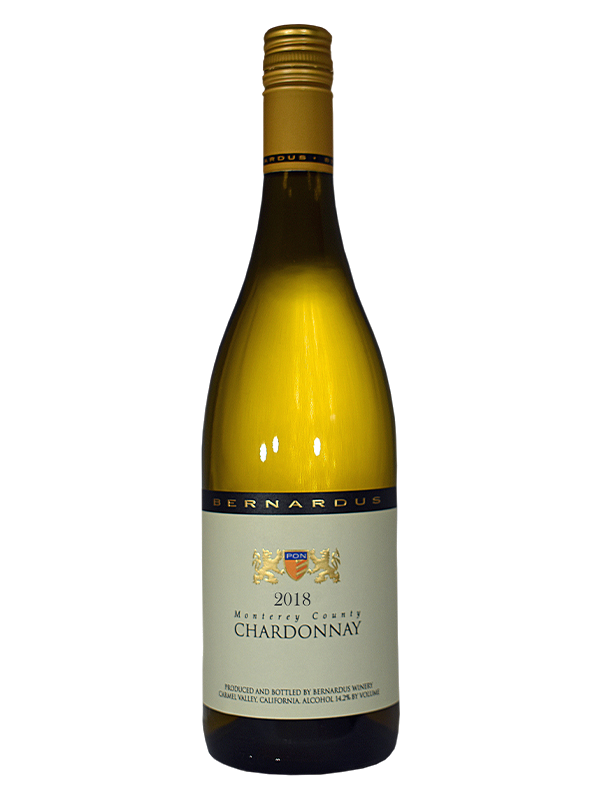 モントレー郡のシャルドネの素晴らしい一例！
モントレー郡のシャルドネの素晴らしい一例！
キャラメルとトーストオークのノートがアクセントになった明るい白いフルーツのアロマが薫ります。 味わいは強く美しく凝縮しており、活き活きとしたピーチとトロピカルフルーツのフレーバー、クレームブリュレのアクセントがあります。 さわやかな酸味がロングフィニッシュをサポートします。 モントレー郡のシャルドネの素晴らしい一例と言えるでしょう。
キャラメルとトーストオークのノートがアクセントになった明るい白いフルーツのアロマが薫ります。 味わいは強く美しく凝縮しており、活き活きとしたピーチとトロピカルフルーツのフレーバー、クレームブリュレのアクセントがあります。 さわやかな酸味がロングフィニッシュをサポートします。 モントレー郡のシャルドネの素晴らしい一例と言えるでしょう。
原産国　：アメリカ/ＡＶＡ　モントレイ・カウンティ
生産者　：バーナーダス・ワイナリー
品種　　：シャルドネ
味わい　：白・辛口・フルボディ
原産国　：アメリカ/ＡＶＡ　モントレイ・カウンティ
生産者　：バーナーダス・ワイナリー
品種　　：シャルドネ
味わい　：白・辛口・フルボディ
\5,500 (税込 \6,050)
希望
小売
価格